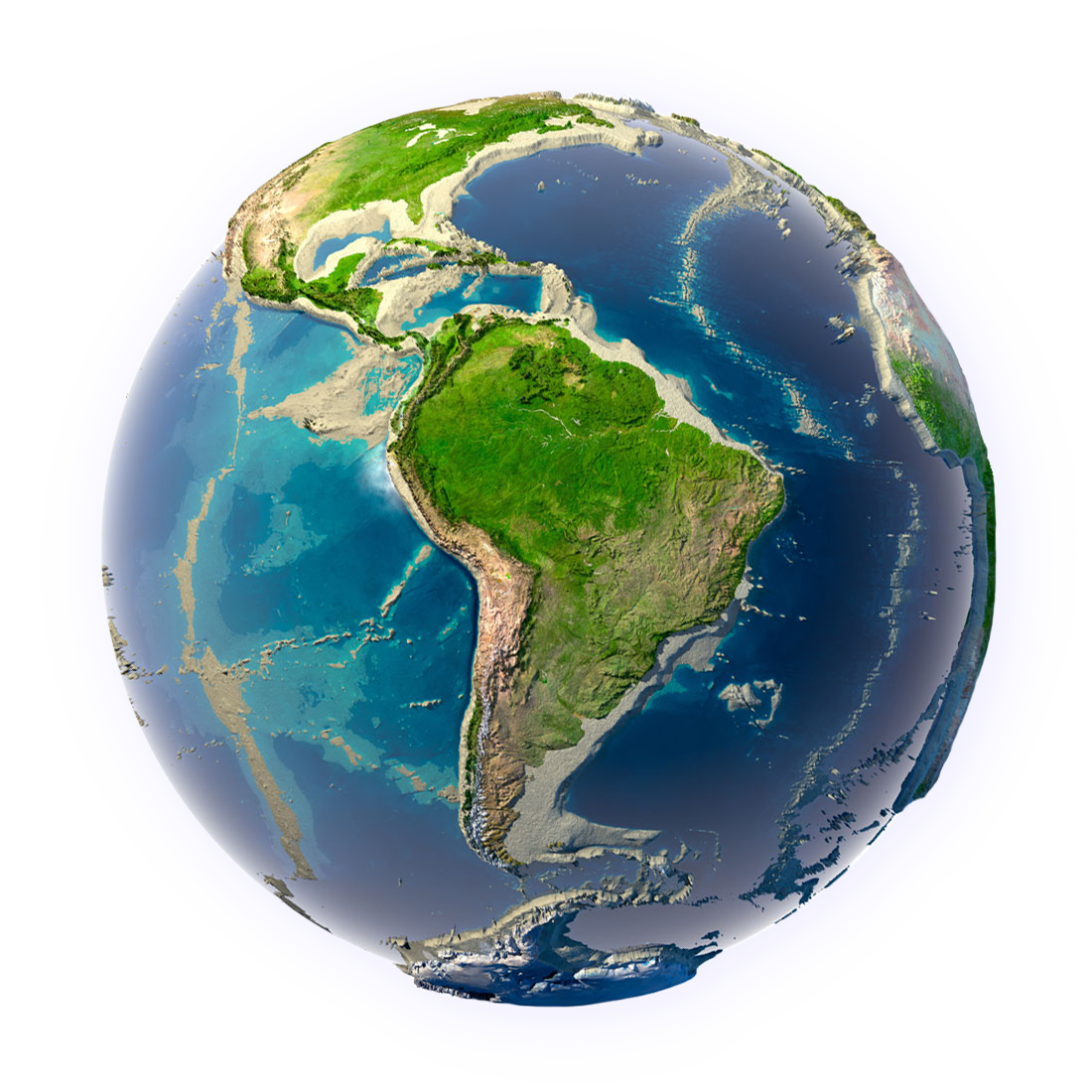 Didaktika geografie 1
Štěpán Horký
Seminář 1 – plánování výuky
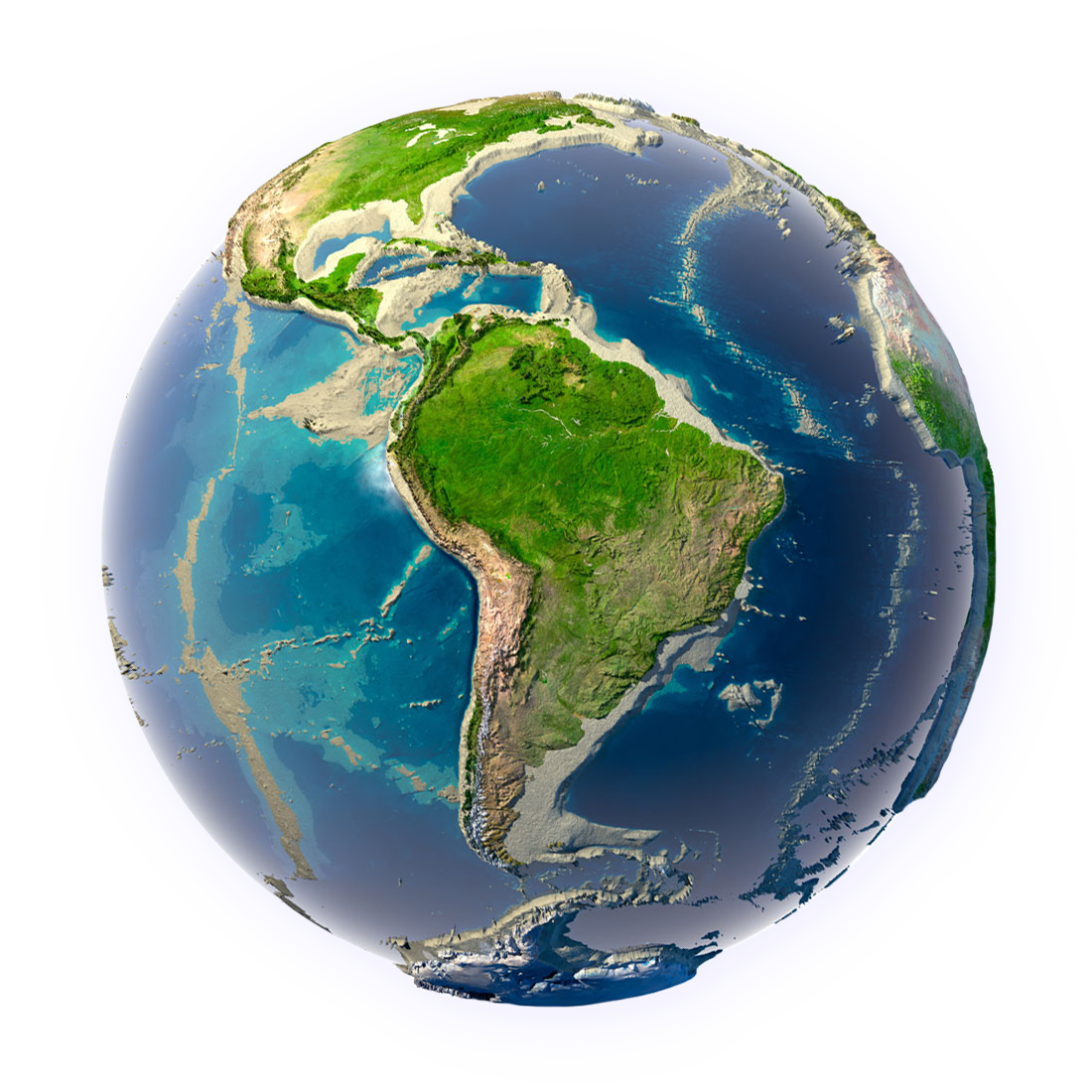 Klíčové pojmy:
1) kurikulum
2) RVP ZV
3) ŠVP ZV
4) Tematický plán
5) Geografické vzdělávání
Příprava výuky
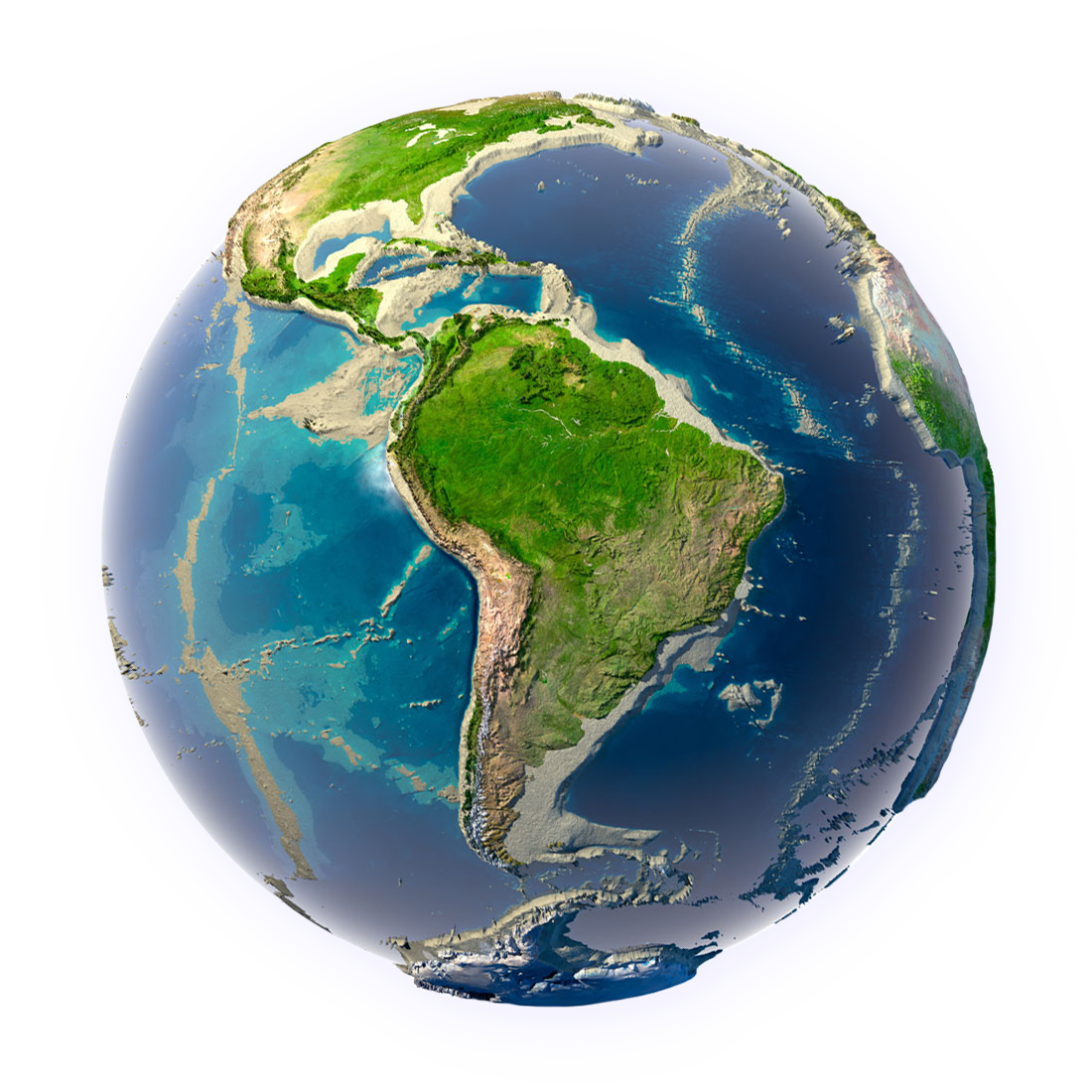 Na co je potřeba myslet při tvorbě výuky?
Návaznost na RVP ZV
Očekávané výstupy
Výukové cíle
Téma hodiny a obsah
Hodnocení
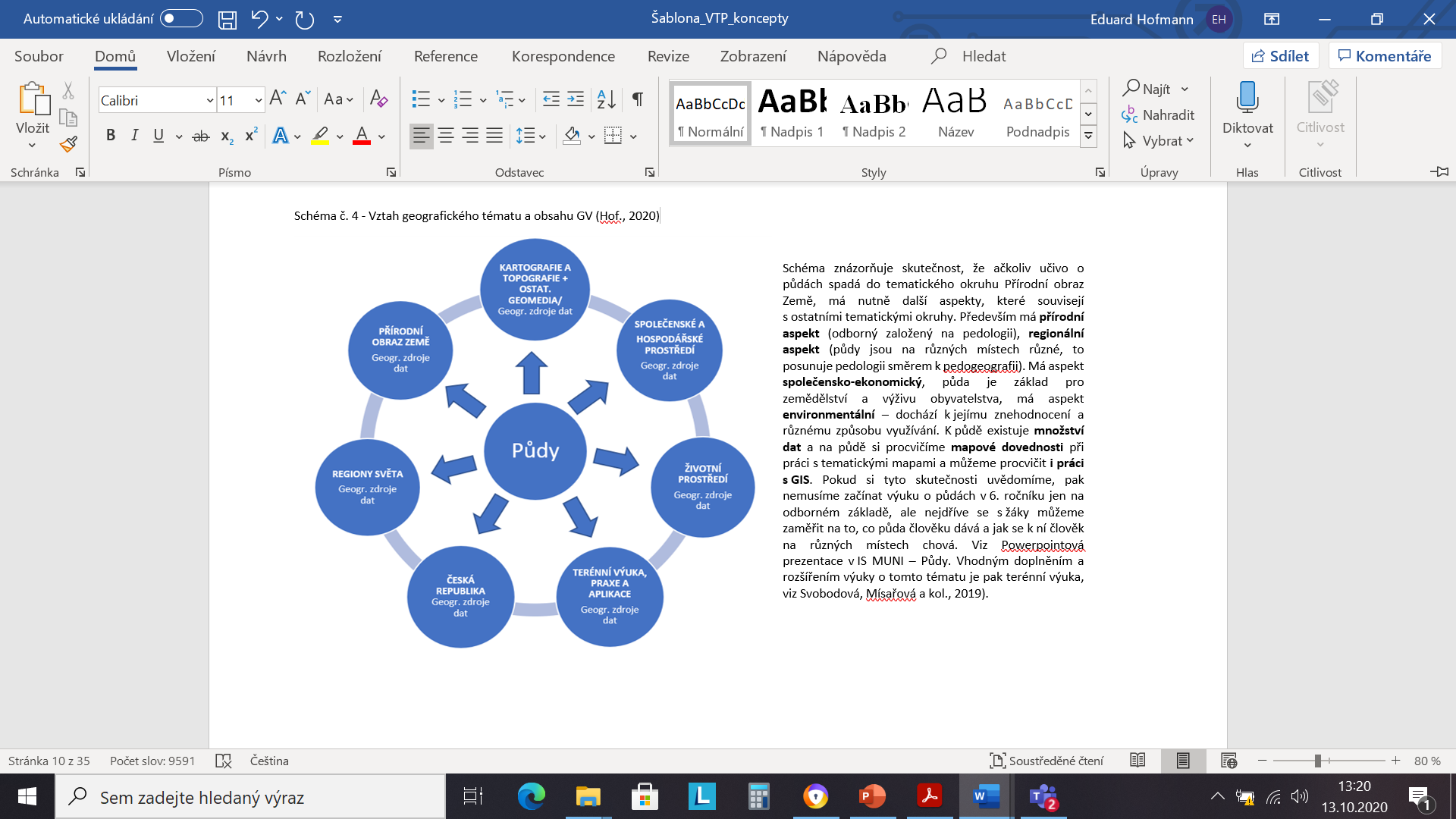 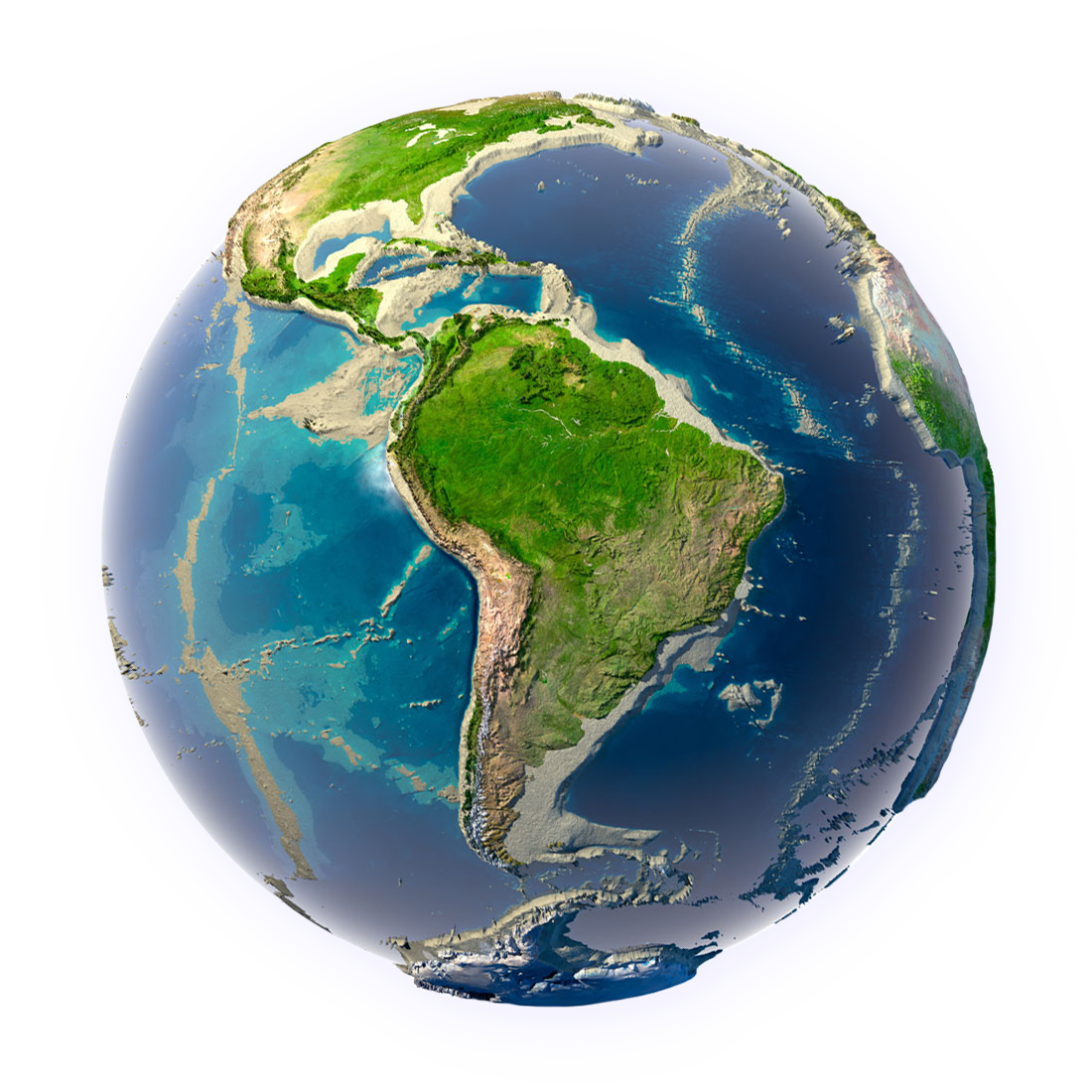 Nebo jinak:

Co učit?  učivo (obsah)
Proč učit?  výukové cíle, OV
Jak učit?  formy, metody výuky
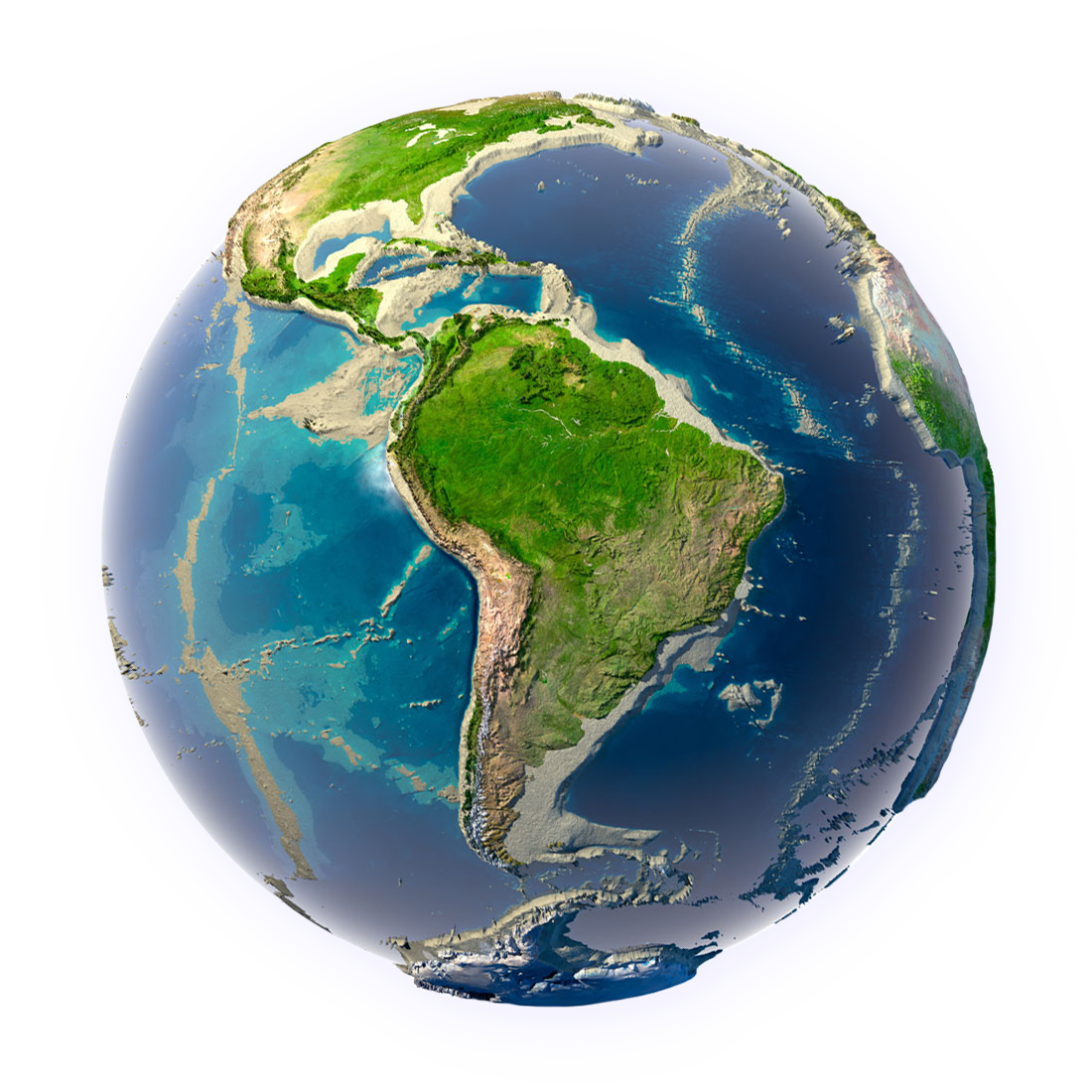 Výukové cíle
1) kognitivní (Bloomova taxonomie)
2) afektivní
3) psychomotorické
Výukové cíle - formulace
Vyučovací hodina by měla obsahovat všechny tři typy VC, zejm. kognitivní pak na různých úrovních náročnosti
Dále by cíle měly být měřitelné/kontrolovatelné 
Přiměřené k úrovni a možnostem žáka
Konkrétní
Časté chyby při formulaci:
- V cíli se objevuje činnost učitele („…naučit žáky pracovat s mapou…“) – správná formulace:
- Příliš obecně položený cíl „…žák zná stř. Evropu“ – správná formulace:
- Neodpovídají obsahu hodiny!
- Cíl není téma hodiny
- Špatná slovesa „…žák dovede vyjmenovat státy s. E.“ – správná formulace:
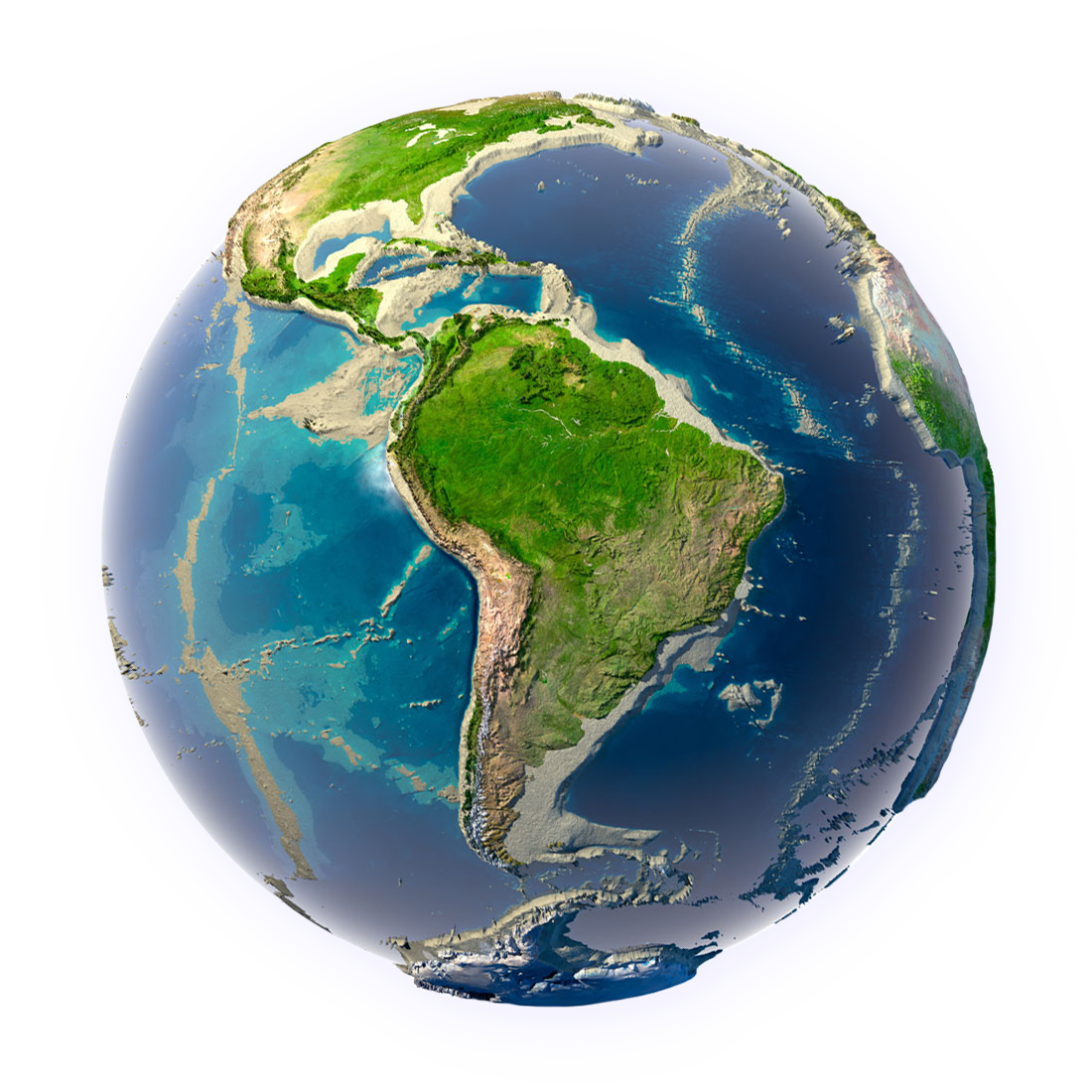 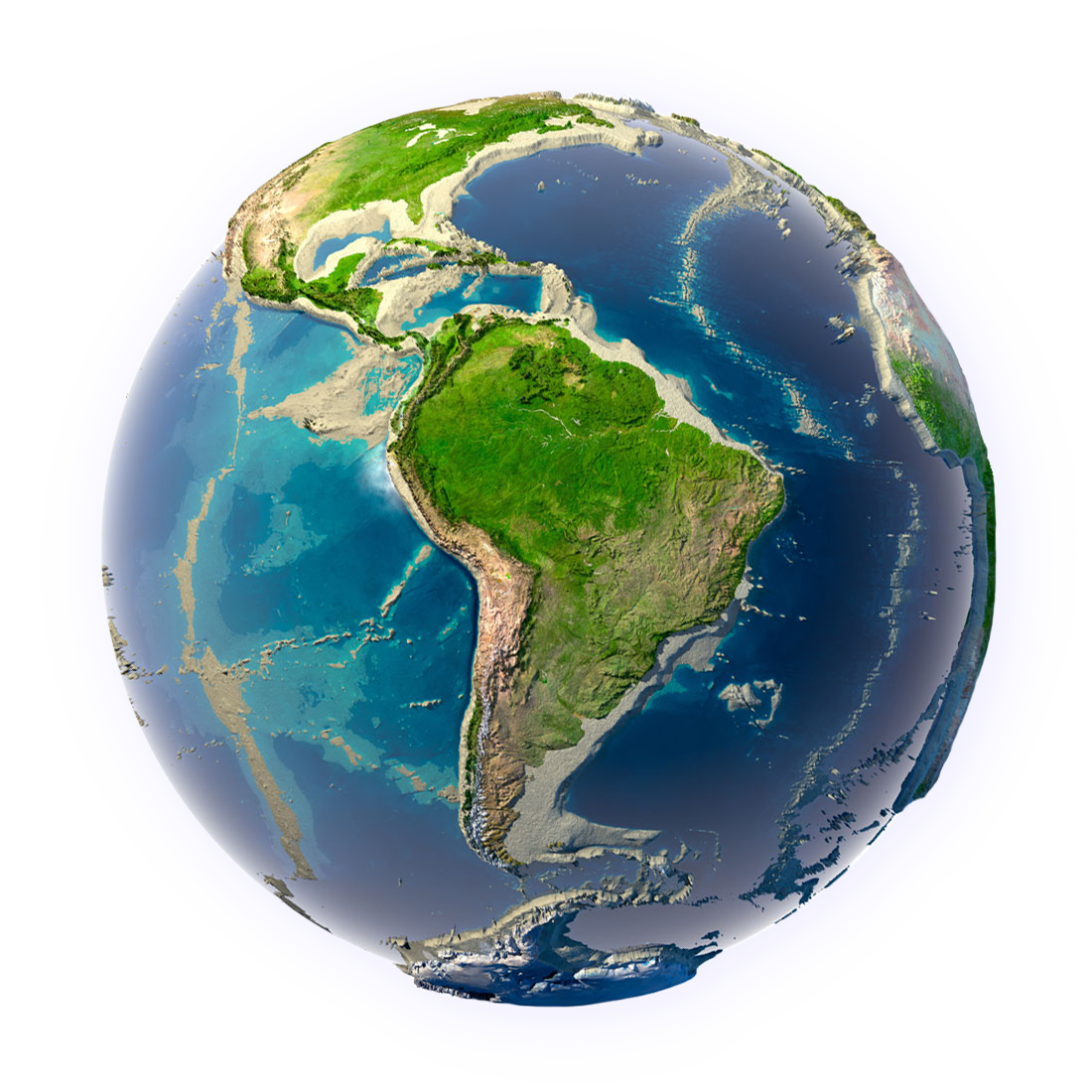 Od správně formulovaných VC se odvíjí obsah a hodnocení hodiny?
POSTUP:
Je to cyklus, z tohoto důvodu můžete začít kdekoliv, kde Vám to bude dávat smysl. Nejprve budete zřejmě vycházet z obsahu – tedy z toho, co budete učit.

Postupem doby se mohou Vaše prvotní preference změnit až na nejvyšší úroveň, kdy vyjdete z toho, co chcete u žáků hodnotit, k tomu nastavíte výukové cíle, očekávané výstupy a k tomuto všemu přizpůsobíte obsah hodiny, tedy to, na čem je to chcete naučit.
Cvičení číslo 1 – plánování a příprava výuky
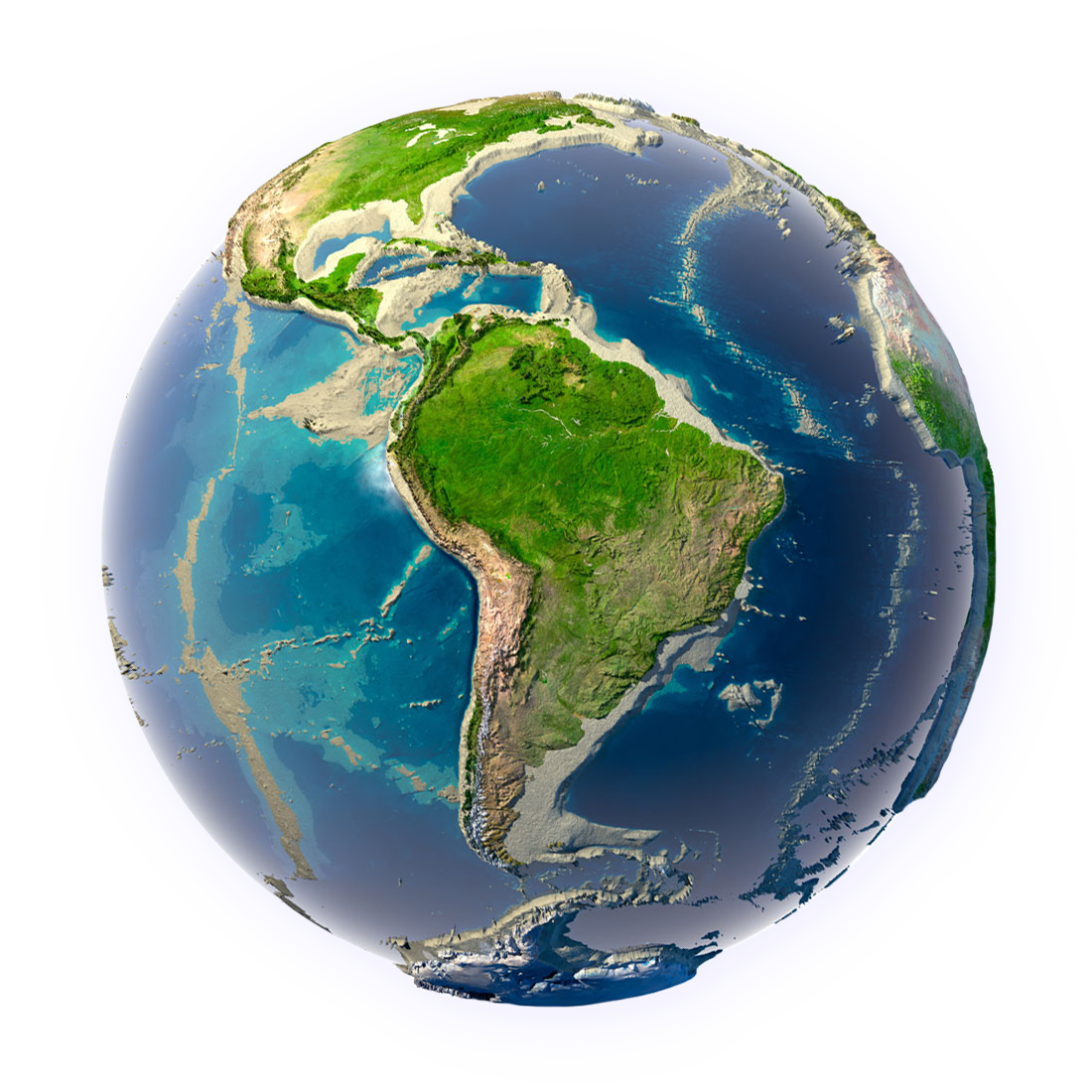 Cvičení je zaměřené na plánování a přípravu na výuku zejména vzhledem ke skutečnosti, že budete v tomto semestru absolvovat i výukovou praxi. Podobným způsobem budete pracovat i v regionální geografii. 

Postup vypracování cvičení: 
Nejprve se seznámíte se zadaným makroregionem v publikaci Anděl, Bičík, Bláha a kol. Nová regionální geografie (ve studijních materiálech). Vypracujete přípravu na hodinu podle Vašich představ tak, jako kdybyste měli jít další den učit. Ze zadaného tematického celku si vyberete úvodní hodinu s celkovou charakteristikou regionu. 
Vaši vypracovanou přípravu zkonfrontujte s tabulkou pro plánování a přípravu na výuku. Viz příloha č. 1. 
Výsledky Vaší práce s komentářem představíte na následujícím cvičení.
Celkové zadání (VE STUDIJNÍCH MATERIÁLECH):

1. Plánování a příprava určeného makroregionu bude obsahovat: 
Úvodní hodinu s celkovou charakteristikou regionu 
Procvičovací hodinu s hledáním souvislostí a faktů s vybranými tvrzeními před částí věnovanou zadanému makroregionu z učebnice Anděl a kol. Nová regionální geografie. 

2. Plánování a příprava určeného modelového státu bude obsahovat: 
Úvodní hodinu s charakteristikou státu – všeobecný přehled s důrazem na propojení jednotlivých charakteristik: Poloha, rozloha, hranice, vymezení regionů, geologická stavba a reliéf, nerostné suroviny, podnebí vodstvo, biota, obyvatelstvo a sídla, kultura, doprava a hospodářství. 
Procvičovací hodinu, např.: 
Případovou studii – bude se týkat určitého očekávaného výstupu nebo konceptuálního přístupu, to znamená, vysvětlení určitého jevu, který má obecnou platnost. Příkladem je Migrace z venkova v Číně – viz prezentace v IS MUNI. 
Vyhledáte text k příslušnému státu – článek z novin, časopisu, aktuální informace z internetu jakéhokoliv charakteru, popř. Video nebo jiný publicistický pořad. Vytvoříte přípravu na hodinu tak, aby si žáci dokázali uvědomit, o čem zmíněná informace je, jak si ji vysvětlit pomocí tvorby geografických otázek a hledání odpovědí. 


Použité zdroje – Podpory v IS MUNI: 
Tvorba přípravy na výuku; 
Učebnice geografie pro ZŠ – slide – příp. Studie - migrace-Čína; 
Standardy indikátory – příklady tvorby dílčích cílů; 
RVP ZV – 2021 – očekávané výsledky 
Vaše rozbory učebnic 
Konceptuální přístup k výuce geografie
Tabulka pro plánování a přípravu výuky (nemusí být nutně v tomto formátu)
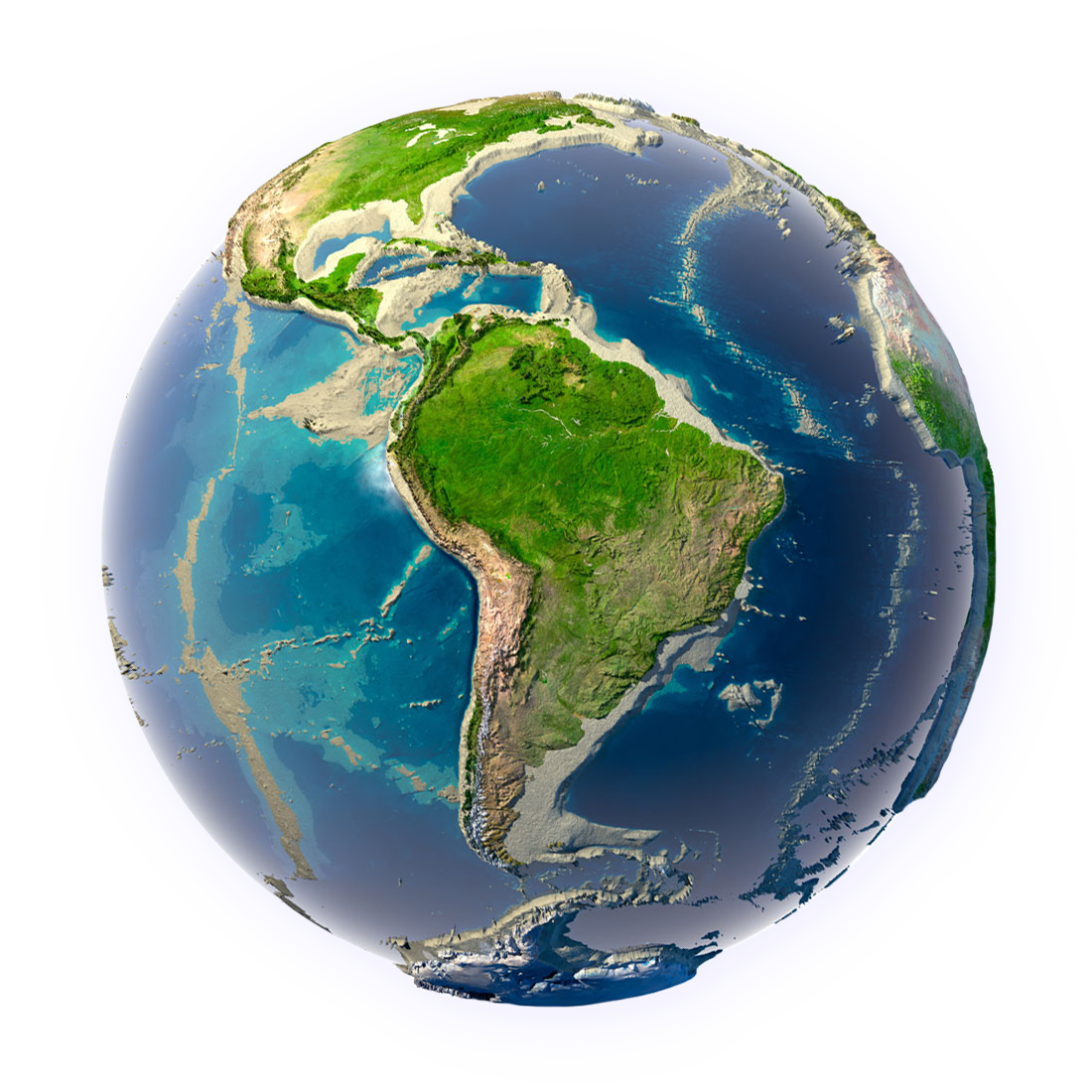 Pro dnešek vše.Adios!